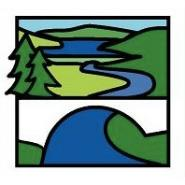 Enrichment Homework
Spring 2
Year Group: 7
Subject: Geography
Link to learning: This term Year 7 are studying what an economy is and looking at how economies are different throughout the world
Task:
Produce economic factfiles on  a country from each of the following continents: Europe, Africa, Asia, North America, South America and Oceania.

You can use PowerPoint, Word or any other appropriate programmes to present your findings.
Expectations:
Your factfiles must show:
● the GDP of the country
● the GDP rank of the country
● the percentage of the population in poverty
the major imports and exports of the country
● levels of inflation
Your opinion of the current economic state of the country - is it healthy/poor and why do you believe this?
Due date:
Monday 27th March 2023